Методическая документация старшего воспитателя
Старший воспитатель
МДОБУ «Детский сад № 21»
Дорошина Л.А.
1.  Локальные нормативные акты образовательной организации, регламентирующие организационные аспекты деятельности учреждения2. Структура годового плана3. Структура летней оздоровительной работы4. Журналы контроля здоровья и безопасности жизнедеятельности детей5. Обеспечение методическими материалами и средствами обучения и воспитания
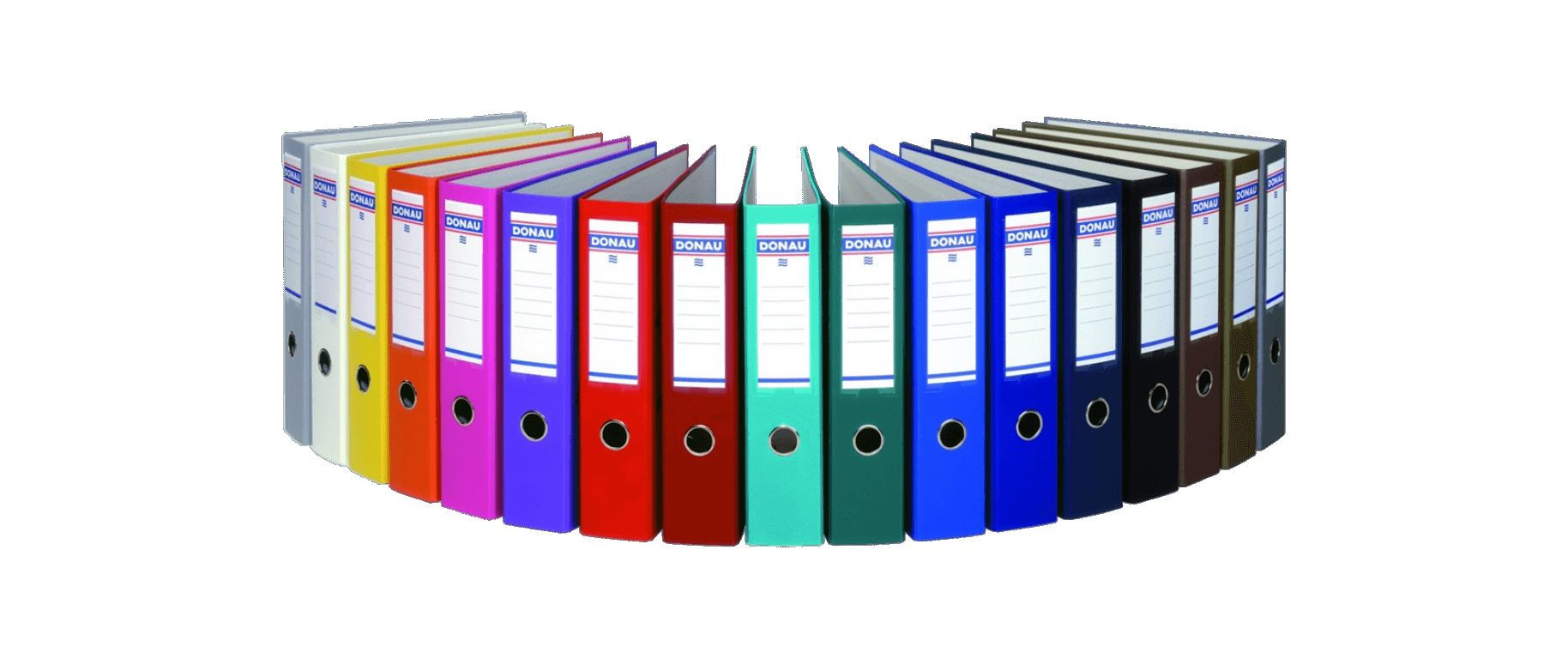 Локальные акты ДОУ
Положение о педагогическом совете МДО_У «Детский сад № …» 

Положение о режиме занятий обучающихся  (воспитанников) 
     МДО_У «Детский сад № …» 

Положение о соотношении учебной (преподавательской) и другой педагогической работы в пределах рабочей недели или учебного года МДО_У «Детский сад № …» 

Положение о количестве воспитанников, их возрастных категориях, продолжительности учебных занятий по дополнительным общеразвивающим общеобразовательным программам МДО_У «Детский сад № …» 

Положение о мониторинге (педагогической диагностике), индивидуального 
     развития детей дошкольного возраста в МДО_У «Детский сад № …»
Локальные акты ДОУ
Положение о  ППк 

Положение о консультационном центре МДО_У «Детский сад № …» 

Положение об оказании логопедической помощи в МДО_У «Детский сад № …»

Положение о порядке бесплатного пользования библиотеками и информационными ресурсами, а так же доступе к информационно-коммуникативным сетям и базам данных, учебным и методическим материалам, материально-техническим средствам обеспечения образовательной деятельности МДО_У «Детский сад № …»
Положение о библиотечном фонде и электронном обеспечении образовательного процесса

Положения об официальном сайте МДО_У «Детский сад № …»
Локальные акты ДОУ
Правила внутреннего распорядка воспитанников МДО_У «Детский сад № …»
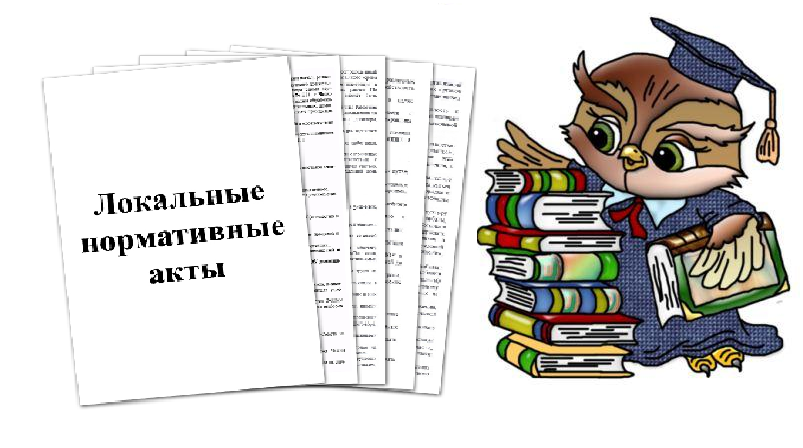 Примерная структура ГОДОВОГО ПЛАНА
Пример содержания годового плана
Пример содержание годового плана
Подумаем и вспомним…..
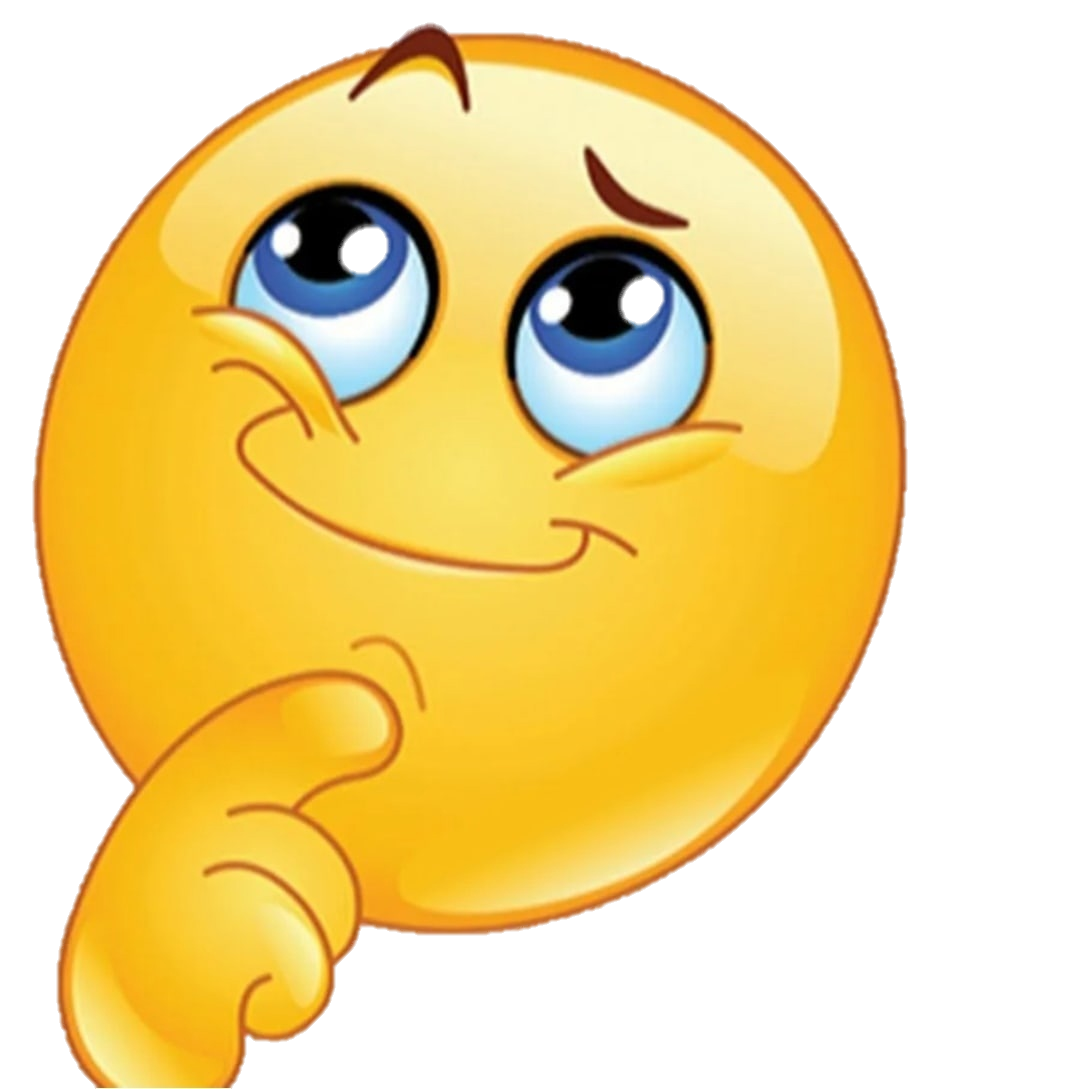 … из каких разделов состоит годовой план?
Разделы годового плана
I. Анализ результатов работы за 2022-2023 учебный год
II. Организационно-управленческая деятельность
III. Контрольно-аналитическая деятельность
IV. Организация научно-методической работы с педагогическими кадрами
V. Взаимодействие дошкольного учреждения с социальными институтами
Примерное содержание годового плана
Примерное содержание годового плана
Примерное содержание годового плана
Примерное содержание годового плана
Примерная структура ЛЕТНЕЙ ОЗДОРОВИТЕЛЬНОЙ РАБОТЫ
Примерная структура ЛЕТНЕЙ ОЗДОРОВИТЕЛЬНОЙ РАБОТЫ
ЦЕЛЬ
ЗАДАЧИ
Принципы (при планировании оздоровительной работы в ДОО придерживаемся принципов)
Предполагаемый результат: 
РЕЛИЗАЦИЯ ЗАДАЧ ПО ОБРАЗОВАТЕЛЬНЫМ ОБЛАСТЯМ НА ЛЕТНИЙ ПЕРИОД (согласно ФГОС ДО):
«Физическое развитие»;
«Художественно-эстетическое развитие»;
«Познавательное развитие»;
«Речевое развитие»;
«Социально-коммуникативное развитие»
Примерная структура ЛЕТНЕЙ ОЗДОРОВИТЕЛЬНОЙ РАБОТЫ
ОРГАНИЗАЦИОННАЯ РАБОТА
1.1. Проведение инструктажа педагогов перед началом летнего периода;
       Собеседование с воспитателями;
1.2. Проведение инструктажа детей;
1.3. Издание приказов.

НАУЧНО_МЕТОДИЧЕСКАЯ РАБОТА:
2.1. Педсовет №….;
2.2. Семинары-практикумы;
2.3. Консультации для педагогов;
2.4. Организация выставок методической литературы;
Примерная структура ЛЕТНЕЙ ОЗДОРОВИТЕЛЬНОЙ РАБОТЫ
3. Физкультурно-оздоровительная работа;
Воспитательно-образовательная работа;
Работа с детьми;

Контроль и руководство:
6.1. Оперативный контроль
6.2. Обзорный контроль

7. Работа с родителями
8. Содержание психолого-педагогического сопровождения
9. Комплексно-тематическое планирование воспитательно-образовательной работы на летний период
Примерная структура ЛЕТНЕЙ ОЗДОРОВИТЕЛЬНОЙ РАБОТЫ
Приложение :
Формы оздоровительных мероприятий в летний период;
Режим дня на ТЁПЛЫЙ период в МДОБУ «Детский сад № 21» на 2023 год;
Расписание образовательной деятельности на ИГРОВОЙ основе в ЛЕТНИЙ оздоровительный период 2023 года в МДОБУ «Детский сад № 21»;
Формы проведения утренней зарядки в летний период в МДОБУ «Детский сад № 21»;
План общих мероприятий  с детьми;
План работы с родителями на летний период в группах
Журналы контроля здоровья и безопасности детей
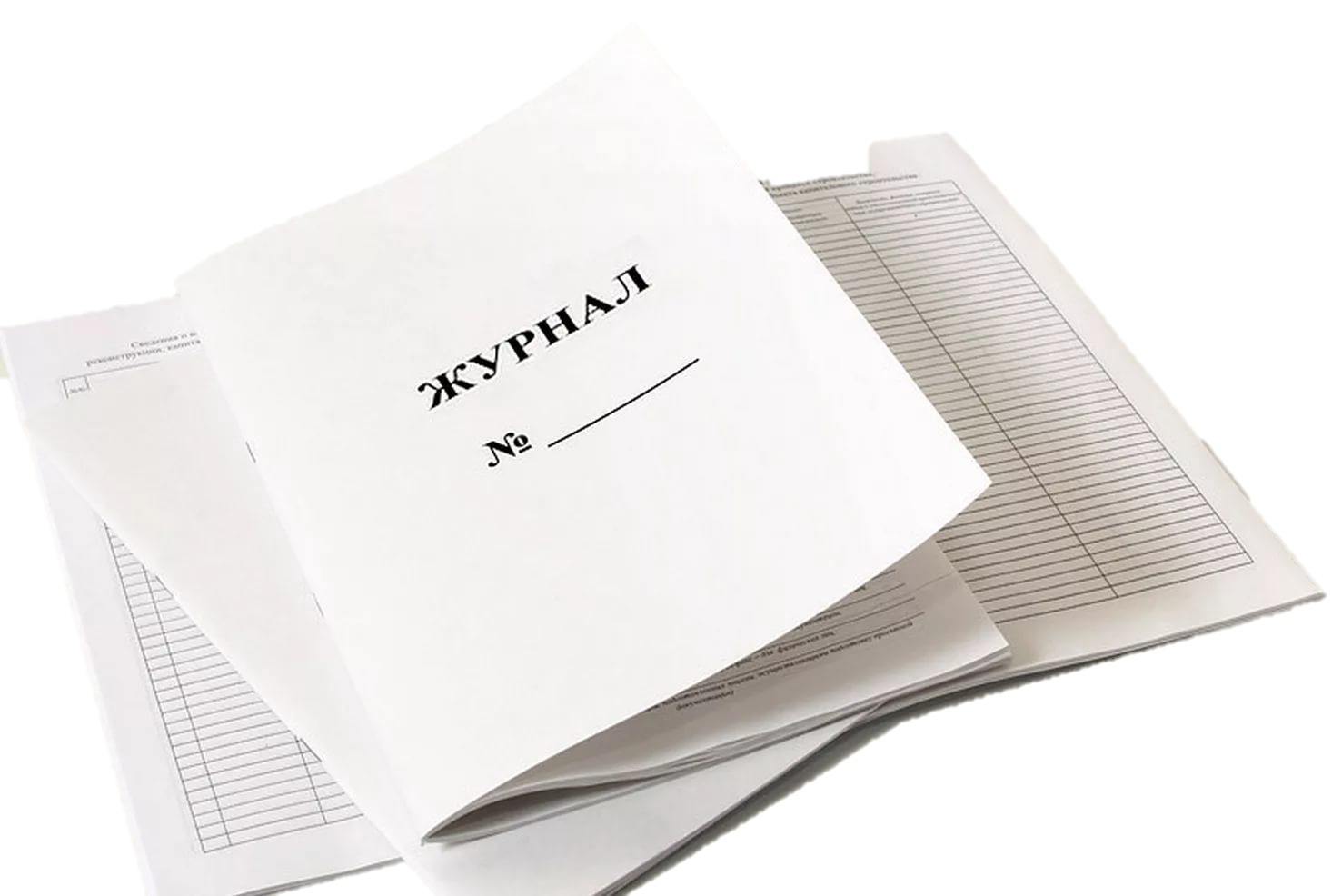 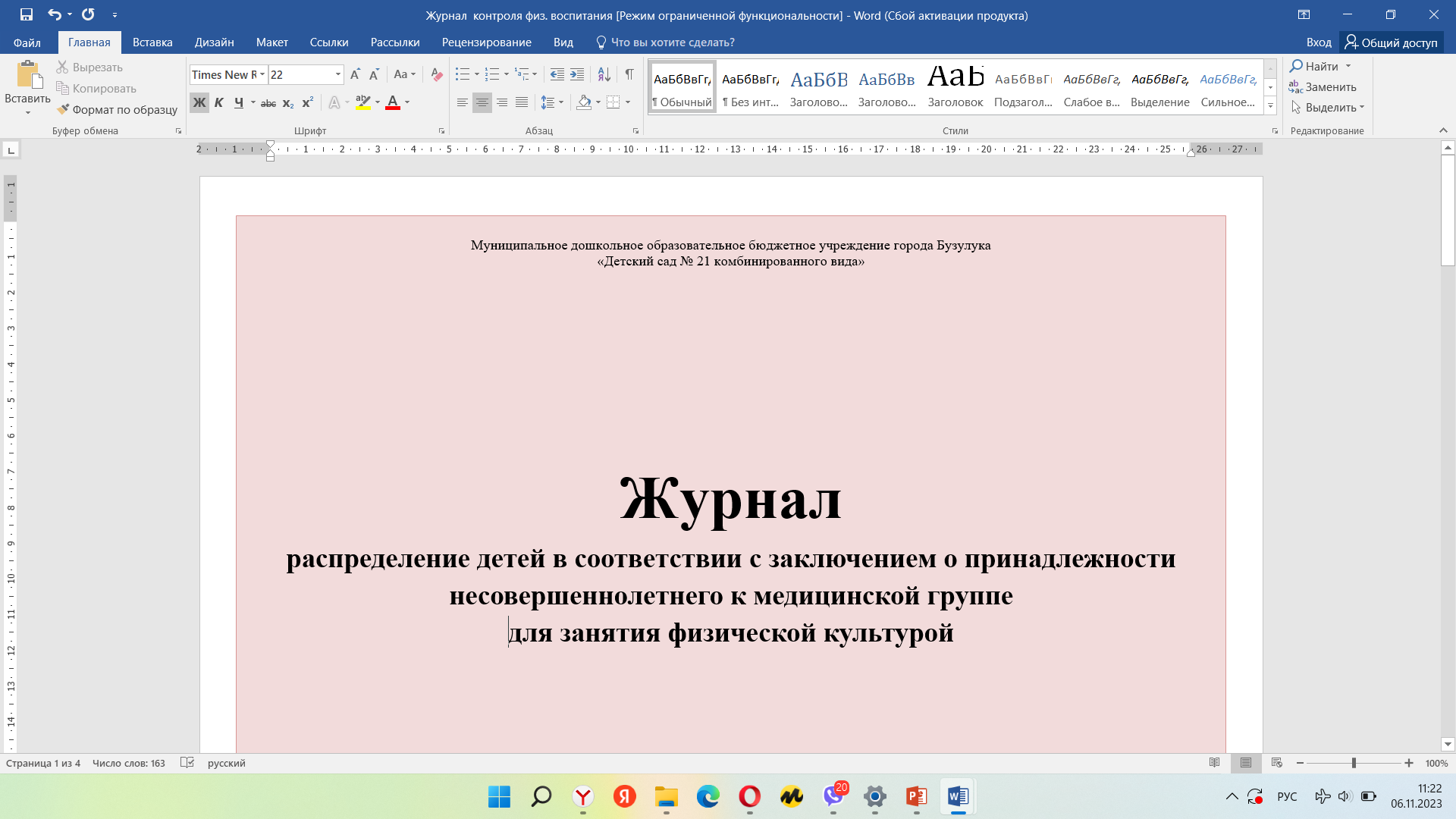 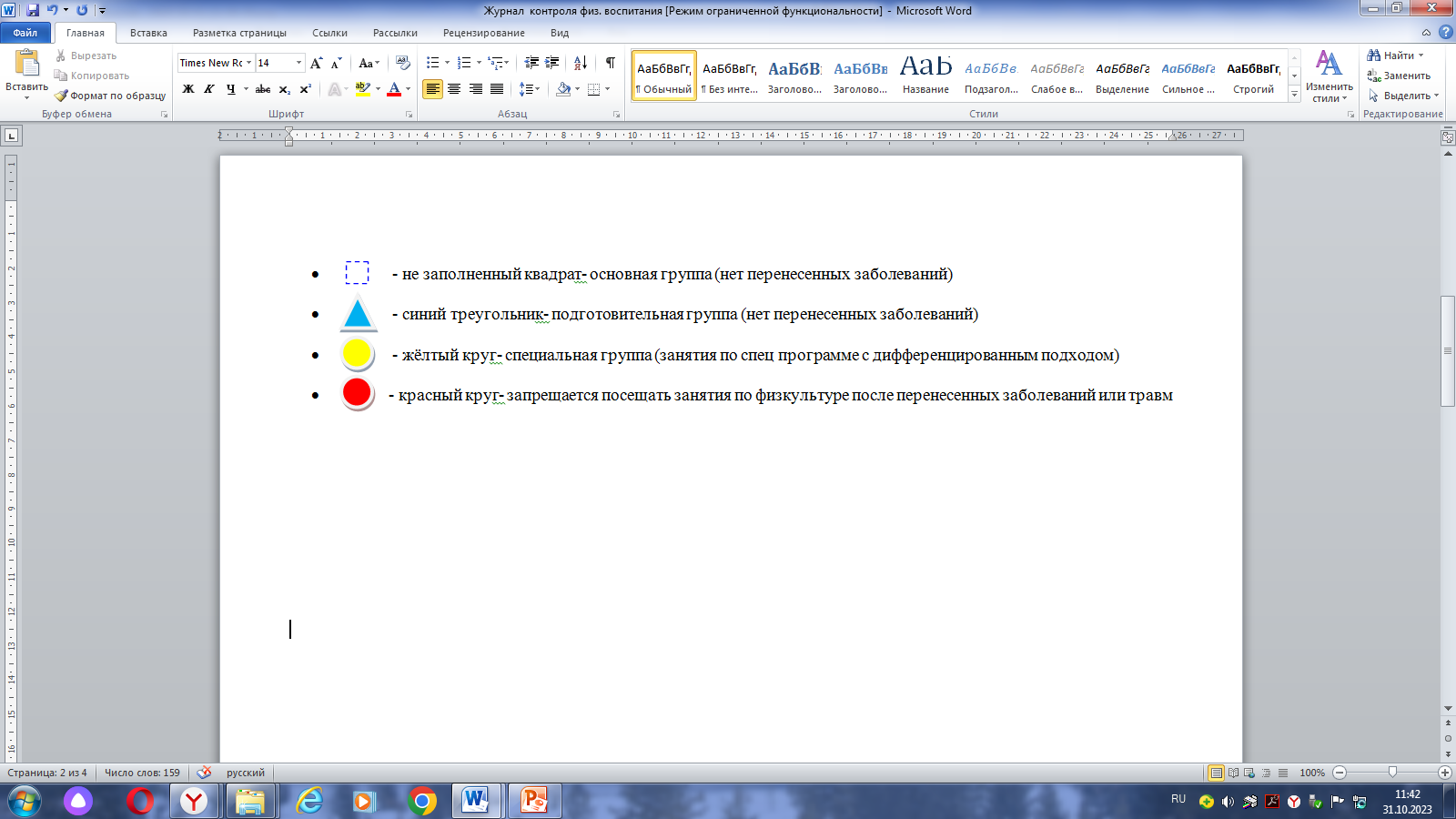 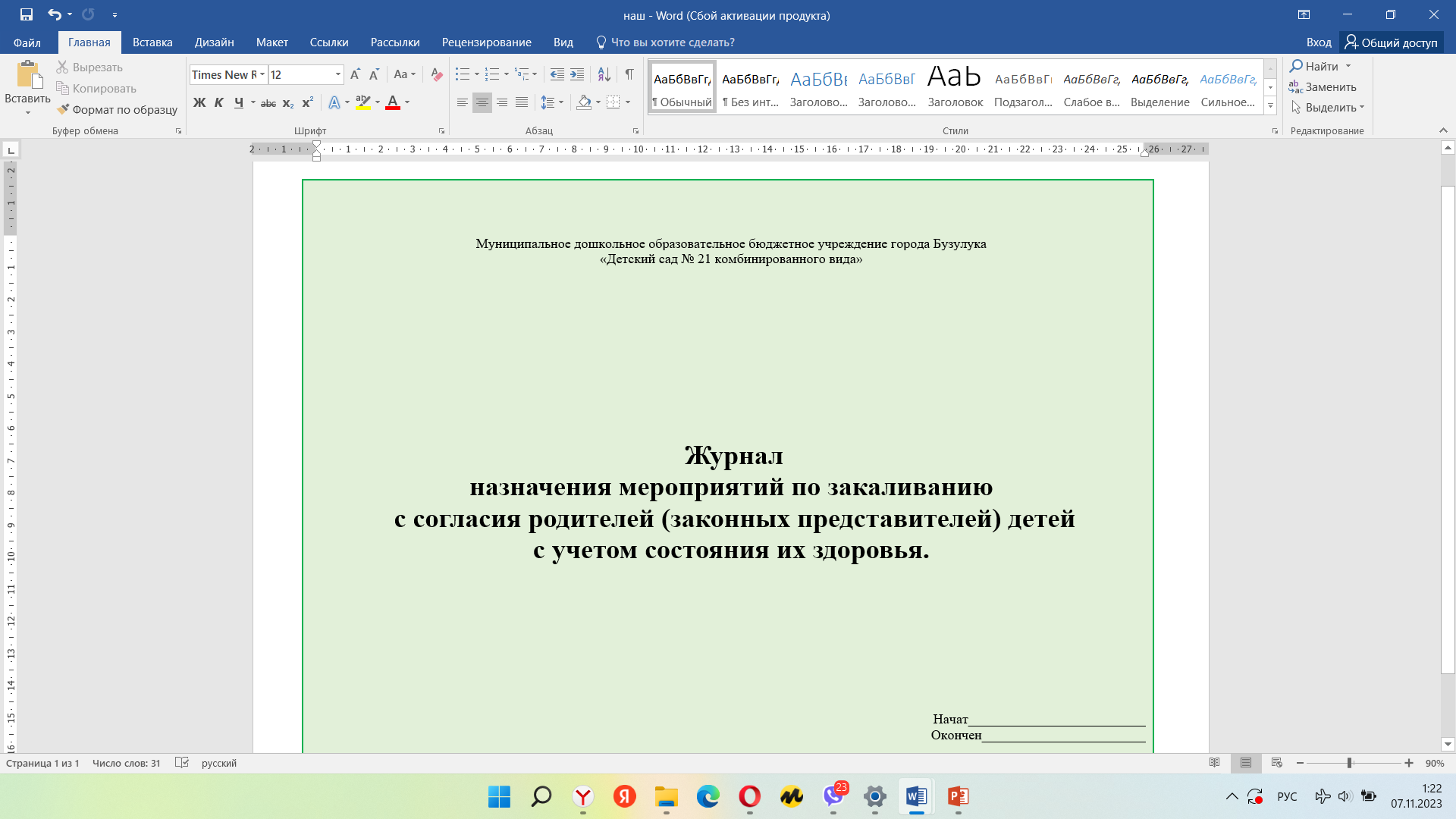 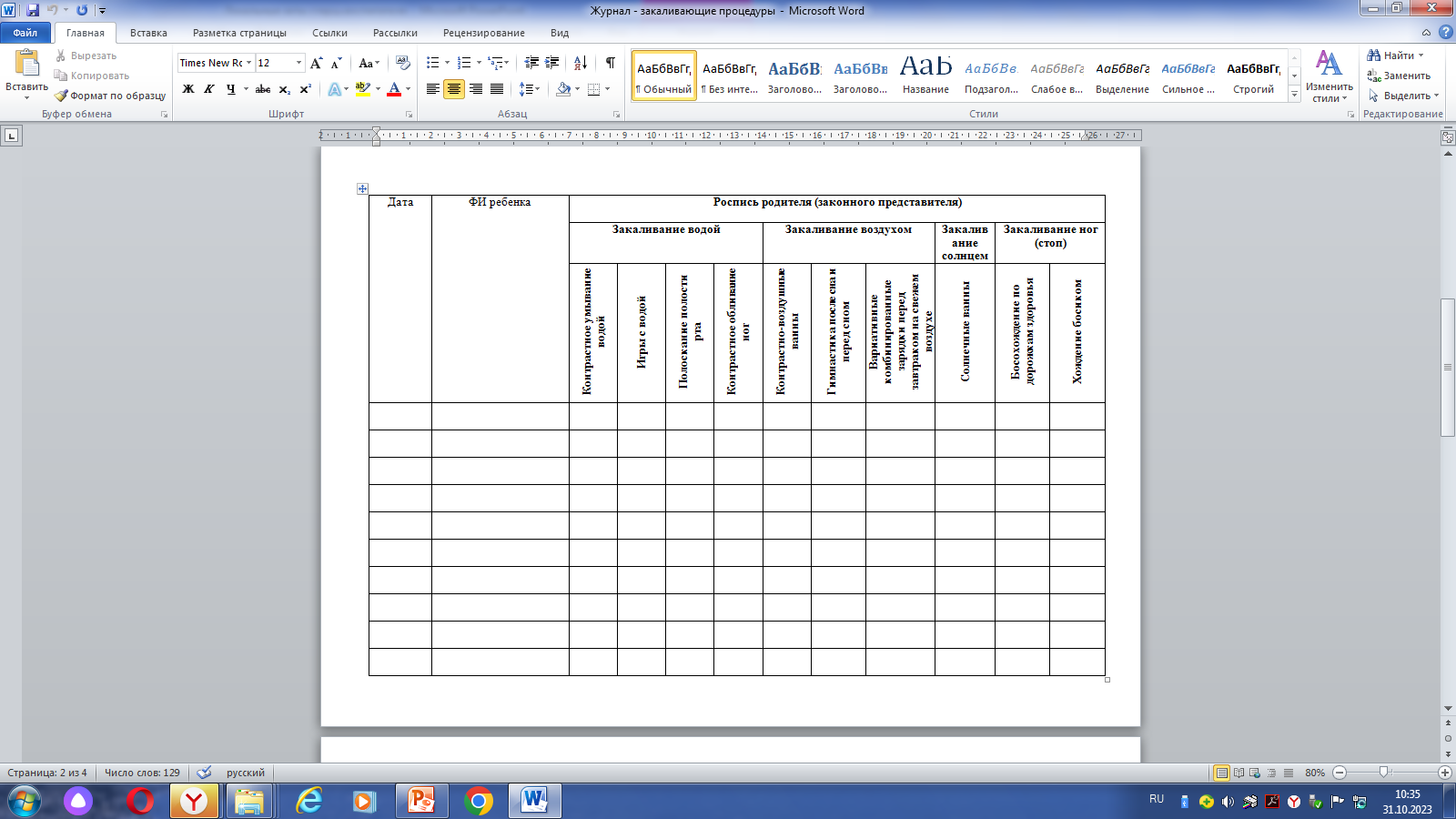 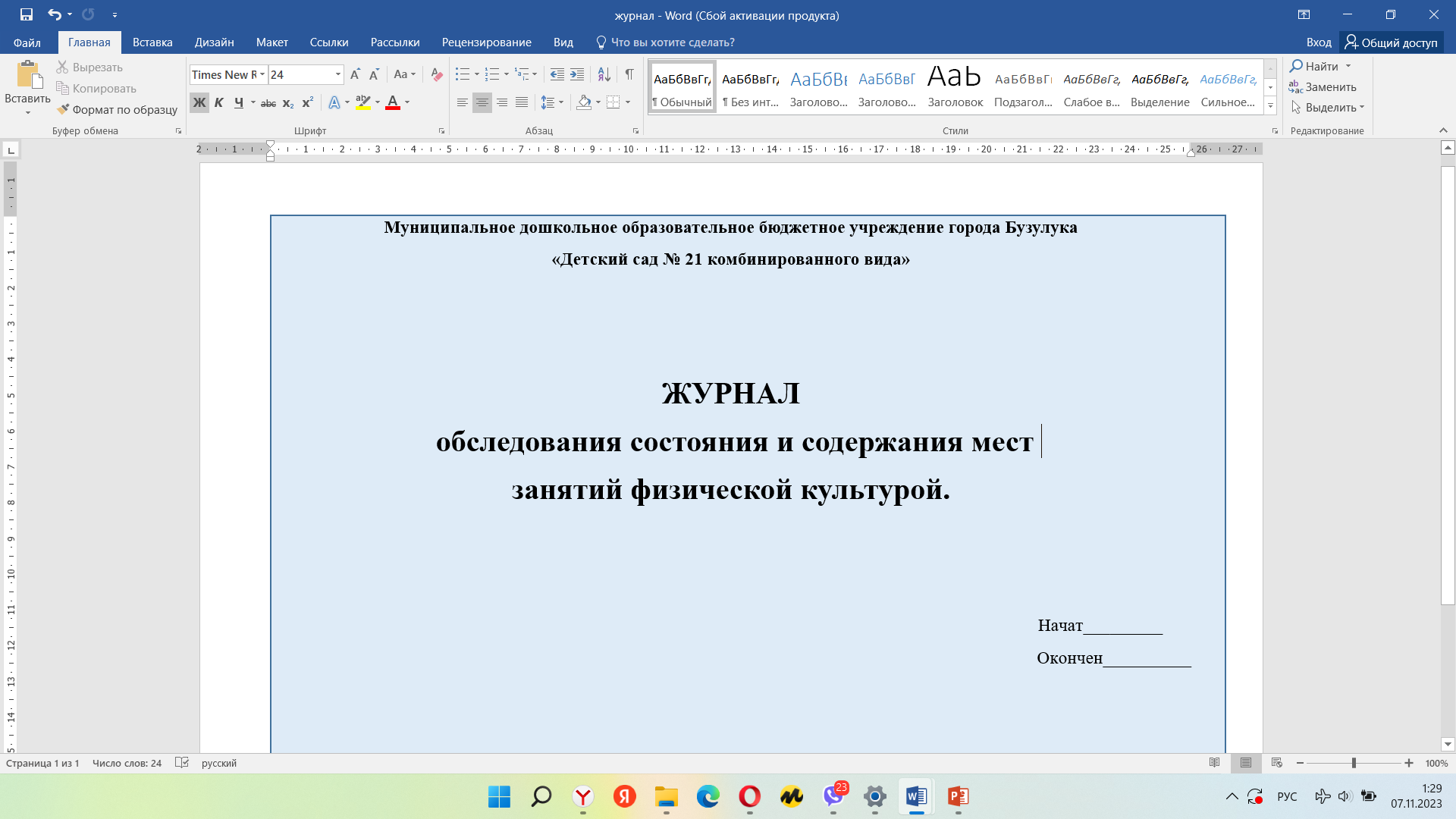 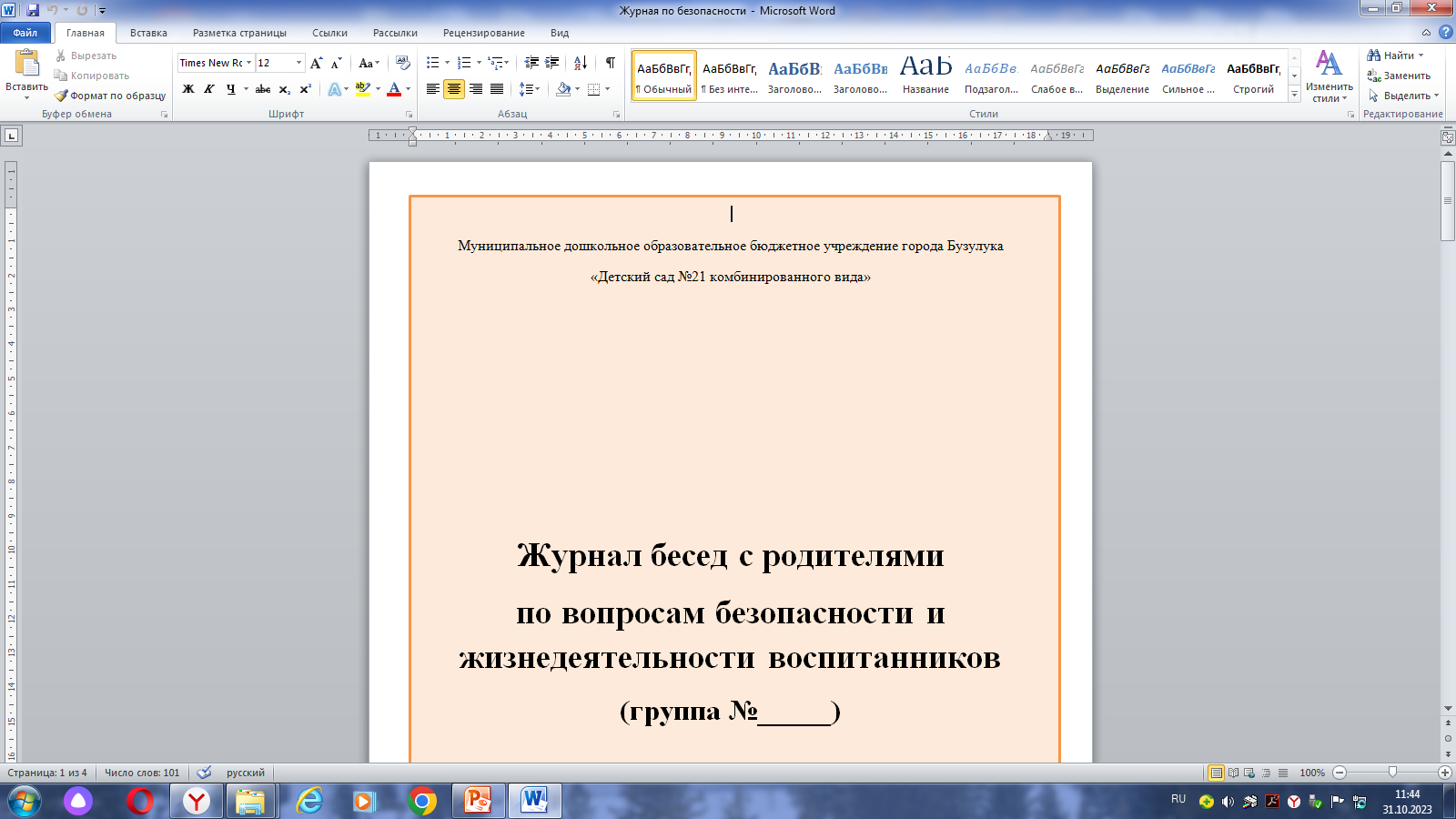 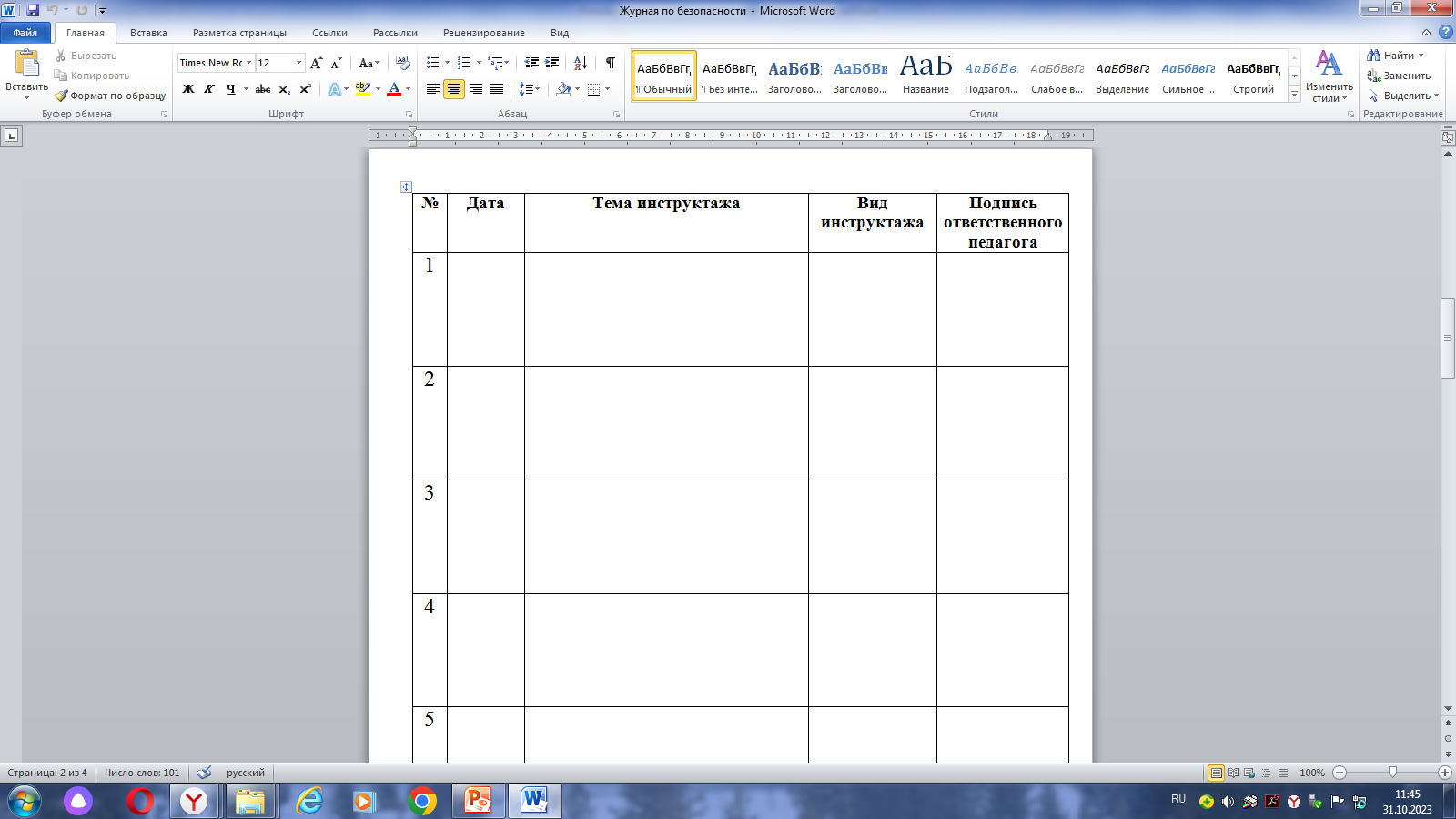 1.Журнал распределение детей в соответствии с заключением о принадлежности несовершеннолетнего к медицинской группе для занятия физической культурой.2.  Журнал назначения мероприятий по закаливанию с согласия родителей (законных представителей) детей с учетом состояния их здоровья.3. Журнал обследования состояния и содержания мест занятий физической культурой.4. Журнал бесед с родителями по вопросам безопасности и жизнедеятельности воспитанников 5. Документирование и контроль за организацией процесса физического воспитания и проведением мероприятий по физической культуре в зависимости от пола, возраста и состояния здоровья.
Обеспечение методическими материалами и средствами обучения и воспитания
ОБРАЗОВАТЕЛЬНАЯ ОБЛАСТЬ «СОЦИАЛЬНО-КОММУНИКАТИВНАЯ»
ОБРАЗОВАТЕЛЬНАЯ ОБЛАСТЬ «ПОЗНАВАТЕЛЬНОЕ РАЗВИТИЕ»
ОБРАЗОВАТЕЛЬНАЯ ОБЛАСТЬ «РЕЧЕВОЕ РАЗВИТИЕ»
 ОБРАЗОВАТЕЛЬНАЯ ОБЛАСТЬ «ХУДОЖЕСТВЕННО-ЭСТЕТИЧЕСКОЕ РАЗВИТИЕ»
ОБРАЗОВАТЕЛЬНАЯ ОБЛАСТЬ «ФИЗИЧЕСКОЕ РАЗВИТИЕ»
ПЕЧАТНЫЕ ИЗДАНИЯ
ПЕРИОДИЧЕСКИЕ ИЗДАНИЯ
ЭЛЕКТРОННЫЕ УЧЕБНЫЕ ИЗДАНИЯ
МЕТОДИЧЕСКИЕ ИЗДАНИЯ
СПАСИБО ЗА ВНИМАНИЕ